What’s Going on in the College of Education?National Center For SimulationEducation & Workforce Development MeetingJanuary 16, 2013
STEM Minor
Modeling & Simulation Focus

Merge with Science and Math Education Minors
Will no longer exist (proposed)

18 hours
4 courses (12 hours) taken by all Ed majors
2 course sequence needed for M & S minors
[Speaker Notes: A single STEM minor with 3 “tracks”: science ed., math ed., modeling & sim ed.]
What Will It Look Like?
EDG 4410: Teaching Strategies and Classroom Management (3)
EDF 4467: Learning Theory and Assessment (3)
TSL 4080: Theory and Practice of Teaching ESOL Students in Schools (3)
RED 4043: Content Reading K-12 (3)
Teaching Modeling & Simulation (4)
Modeling & Simulation Content Course (4)
or a content/pedagogy course combined
[Speaker Notes: 4 core courses are courses for all ed majors…so only 2 additional courses to get minor]
Potential Initiative
Google Computer Science (for High School) Initiative
2-3 day workshop
Hands-On/Takeaways
Pros
“Draft” of course materials for minor/Feedback
Stipends for teachers	
Cons
Time/Developers
Due Feb. 16th
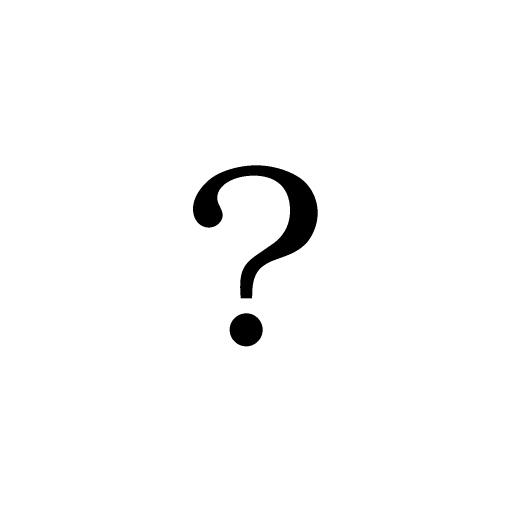 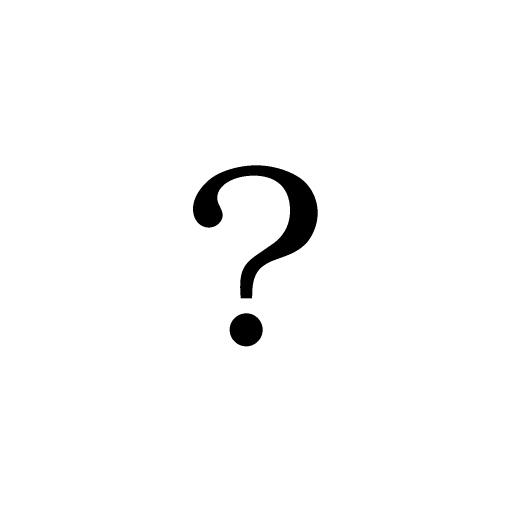 Richard Hartshorne
richard.hartshorne@ucf.edu
407.823.1861
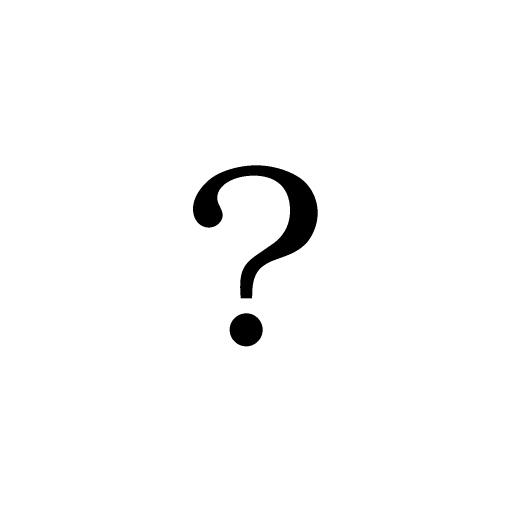 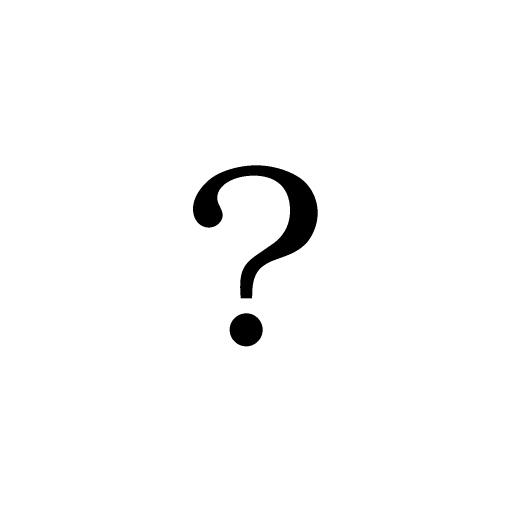 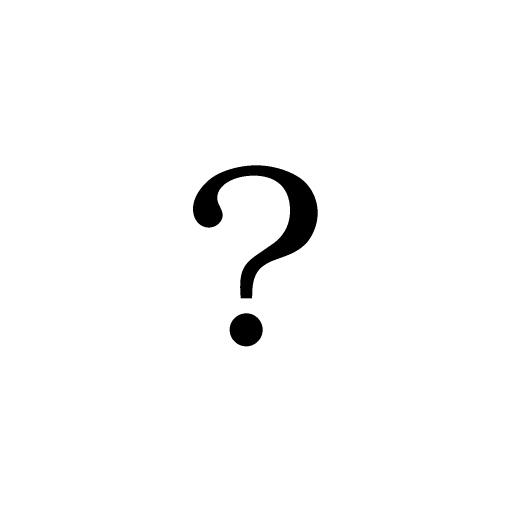 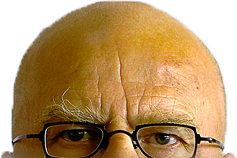